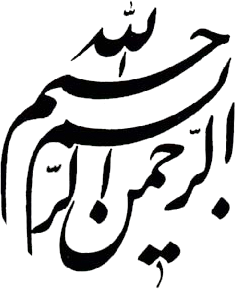 آمار فعالیت مرکز سلامت روان جامعه نگر شهید امامی
فروردین1396
توزیع جنسی بیماران
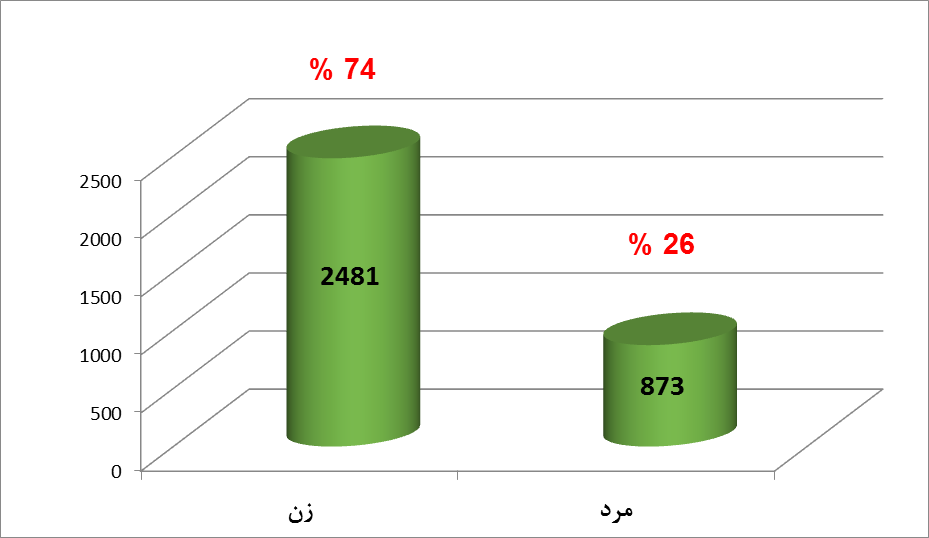 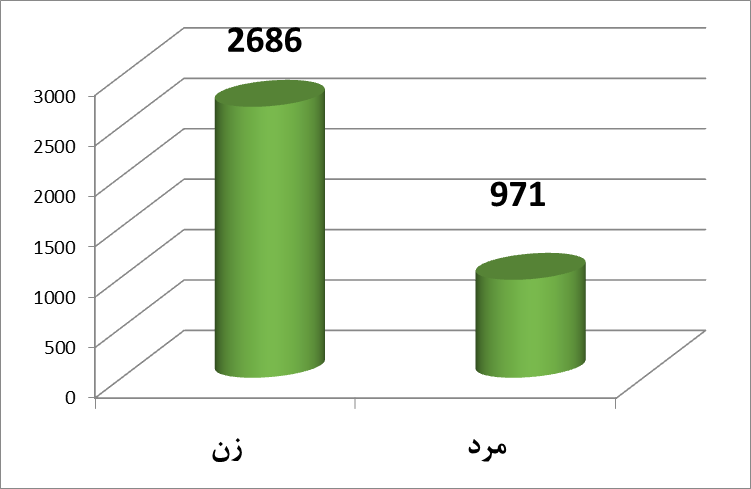 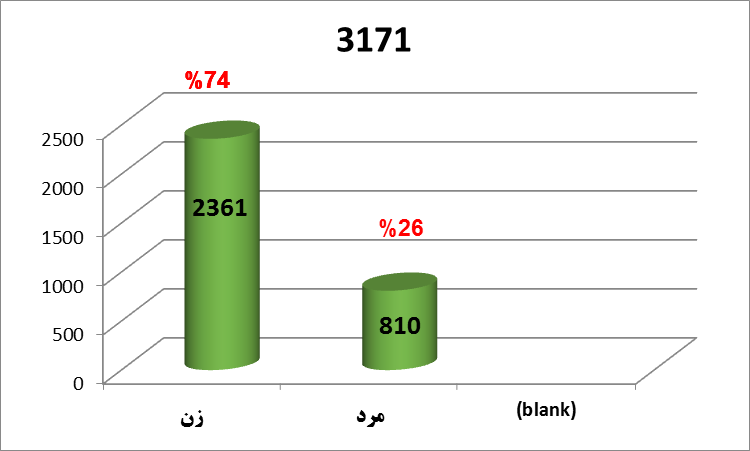 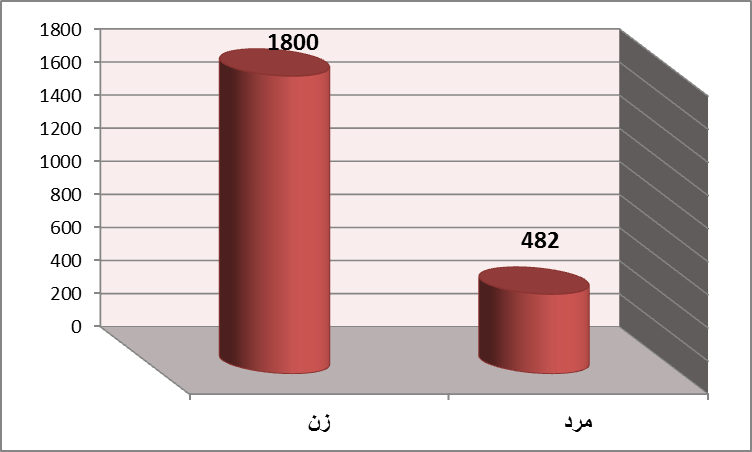 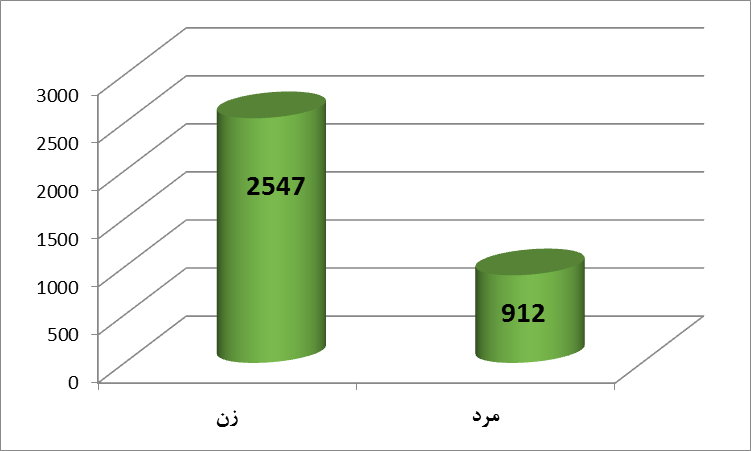 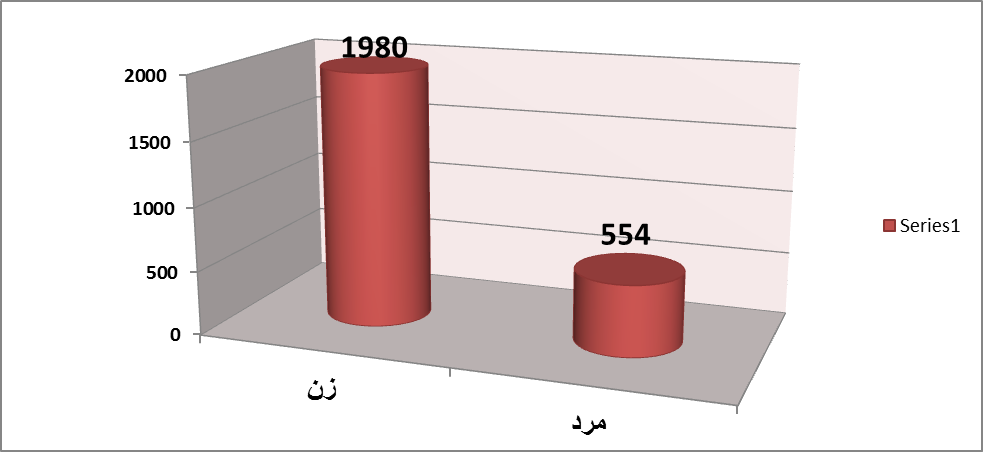 74%
79%
79%
73%
26 %
21%
27%
29%
تعداد کل بیماران: 3657نفر
توزیع سنی بیماران
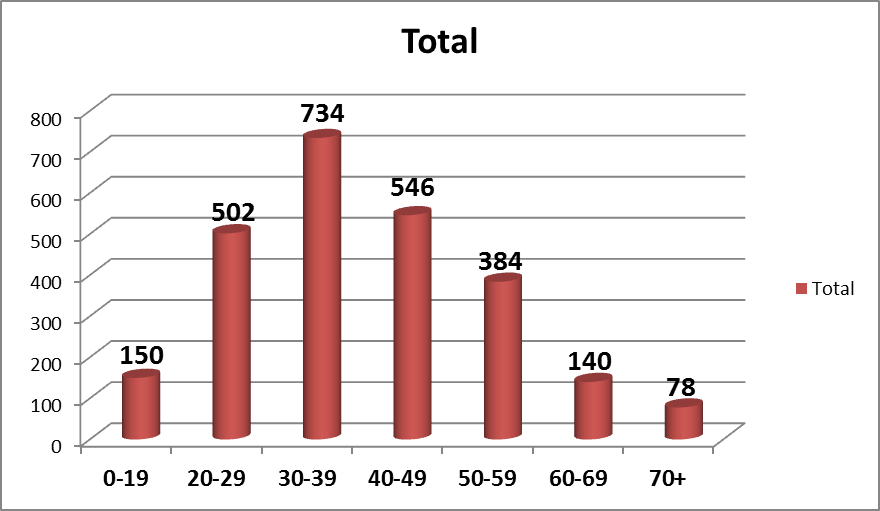 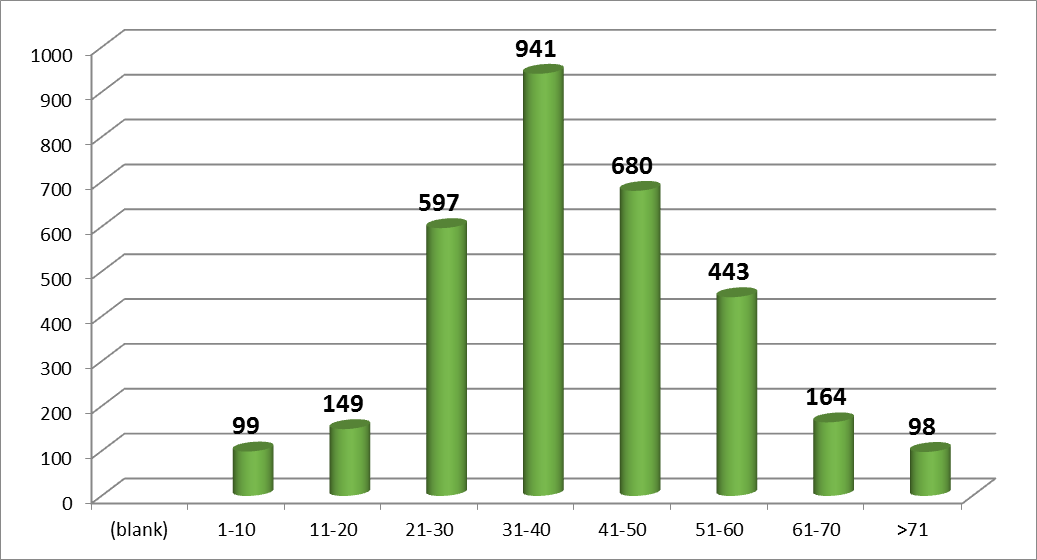 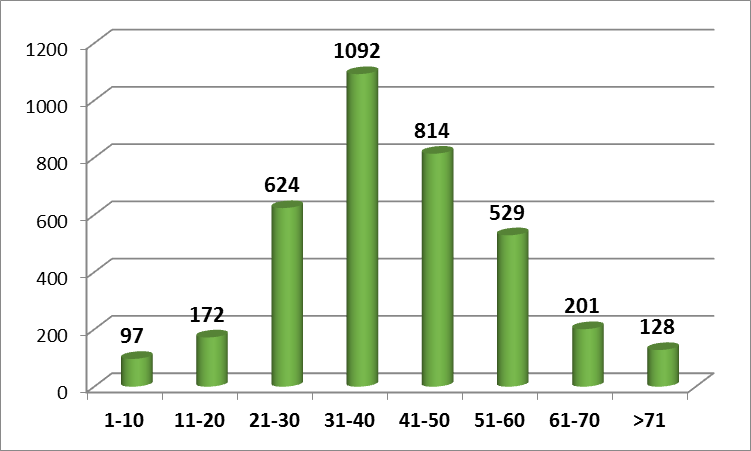 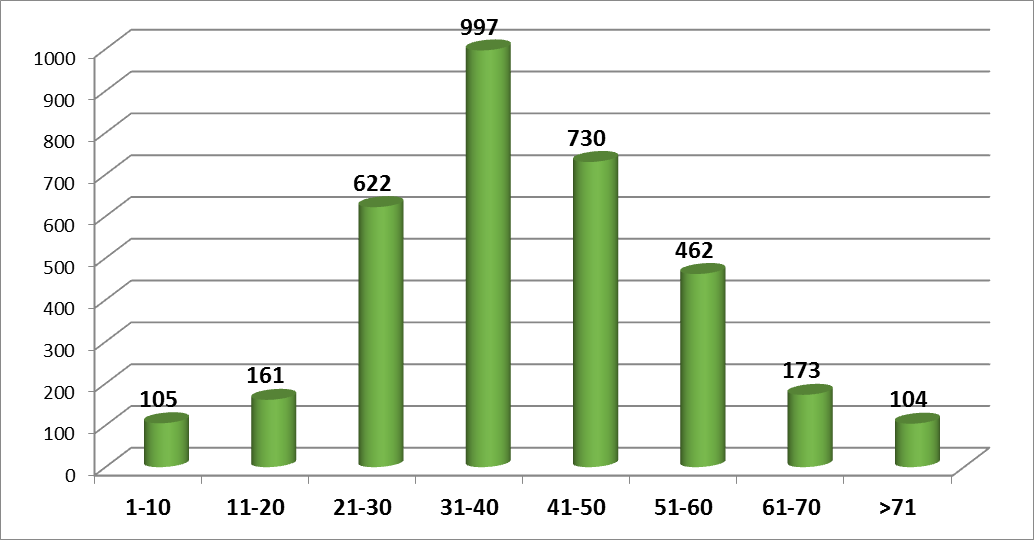 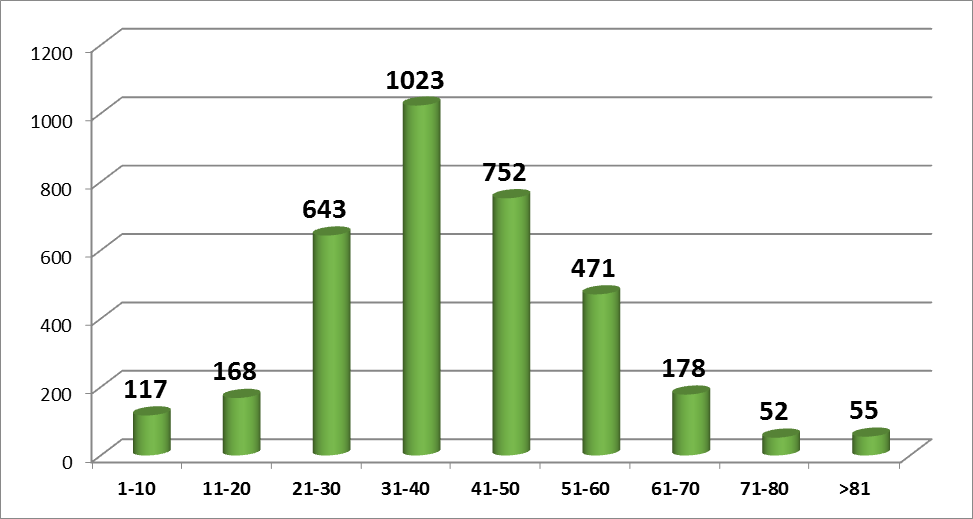 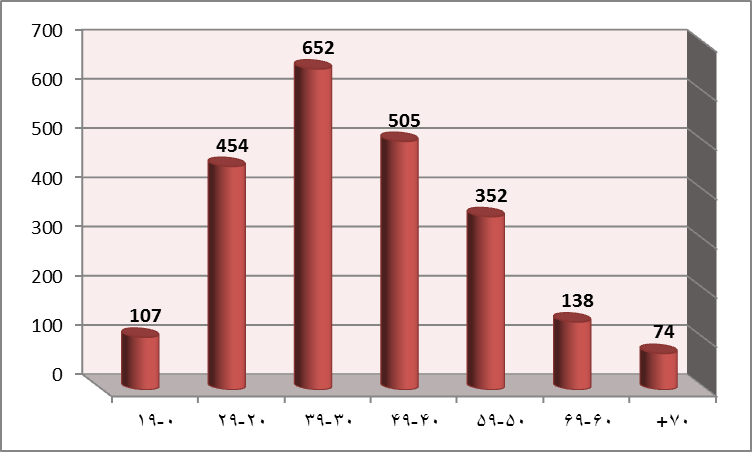 فراوانی انواع تشخیص ها در بیماران
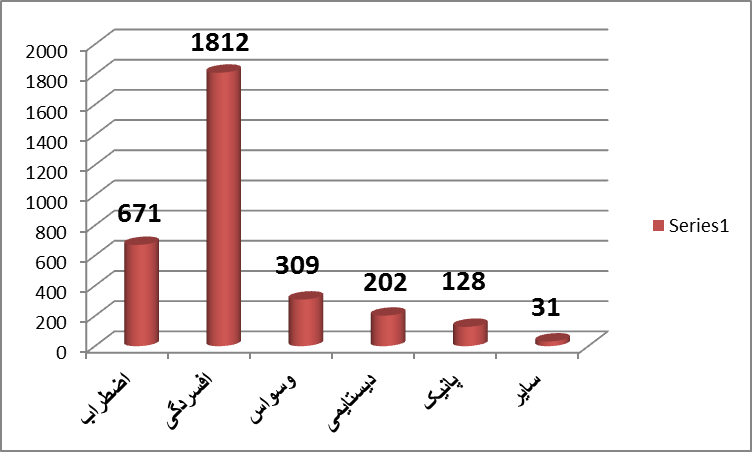 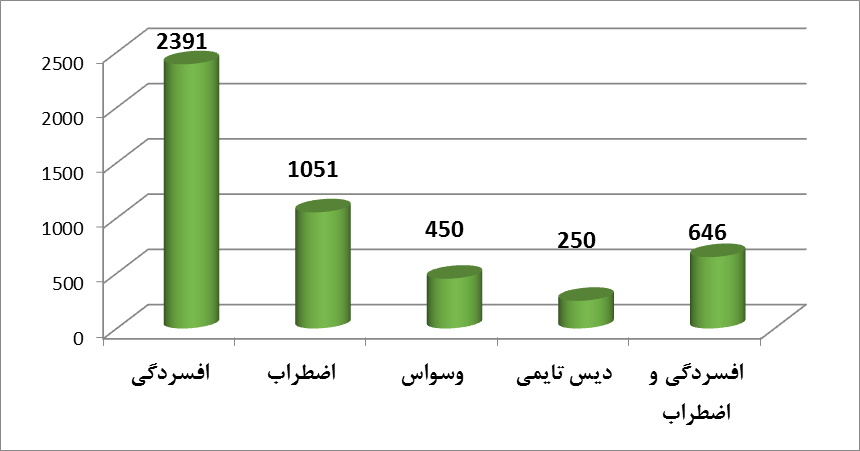 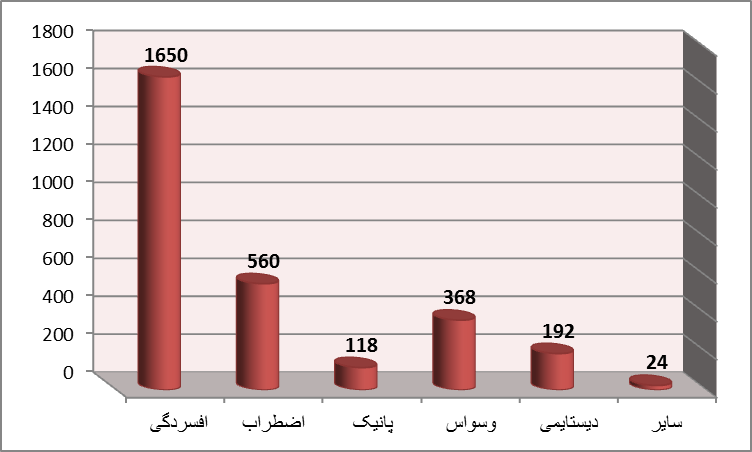 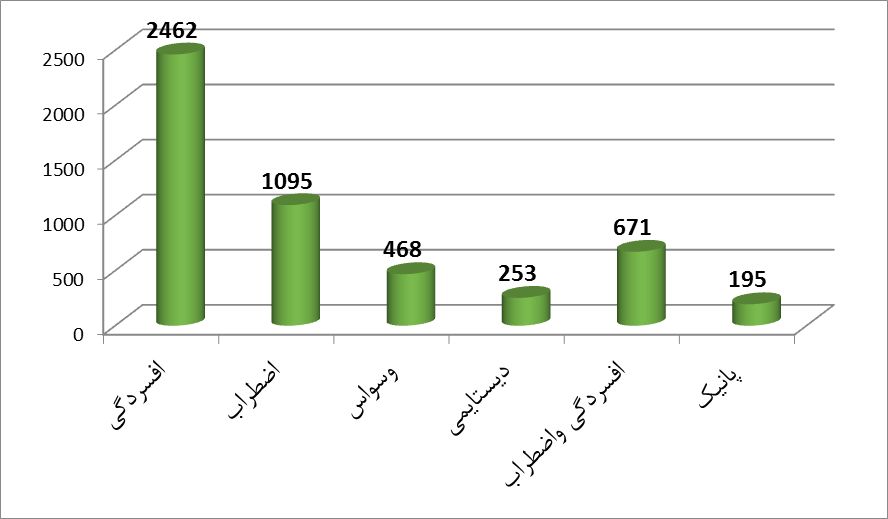 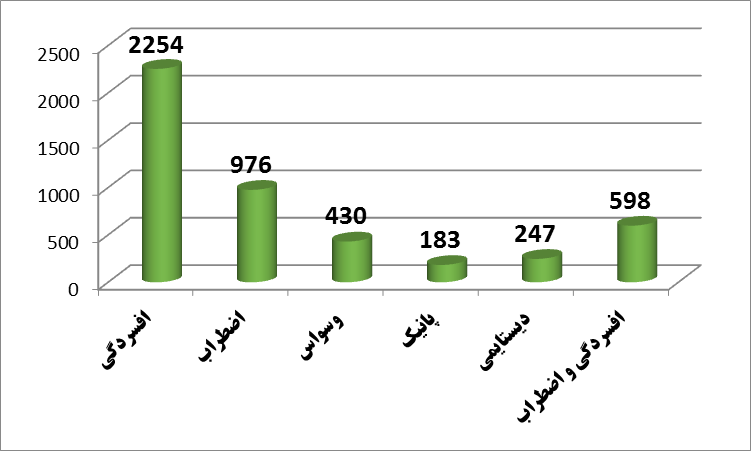 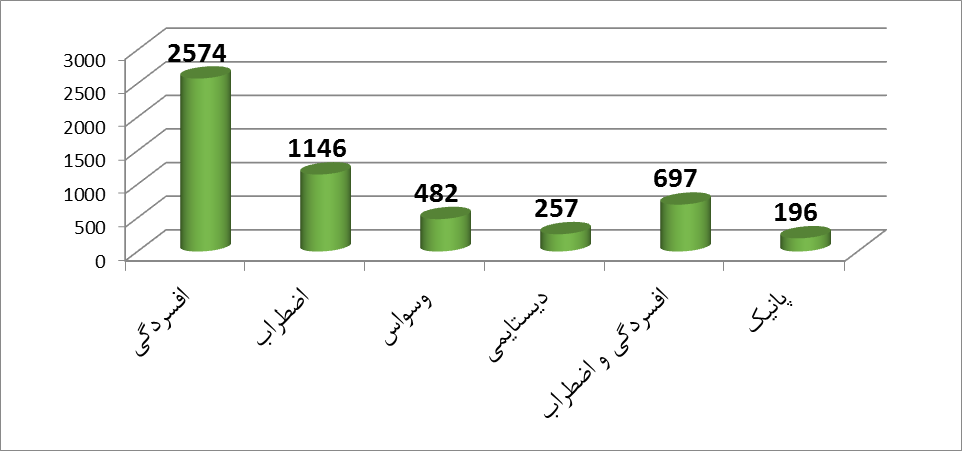 57%
56%
12%
21%
19%
فراوانی ویزیت ها و پیگیری های انجام شده
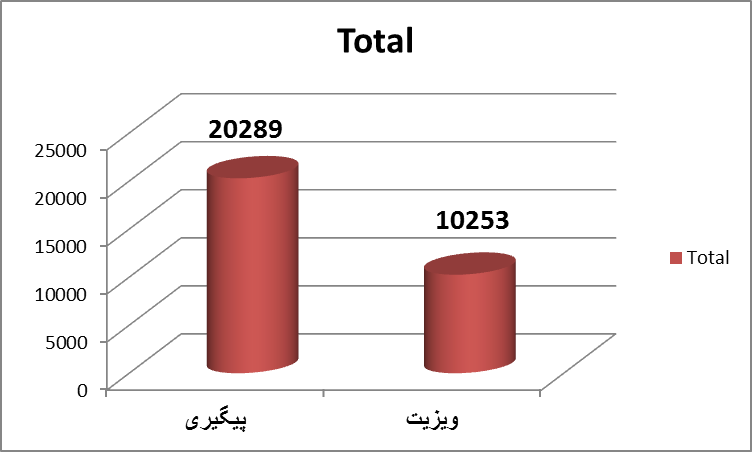 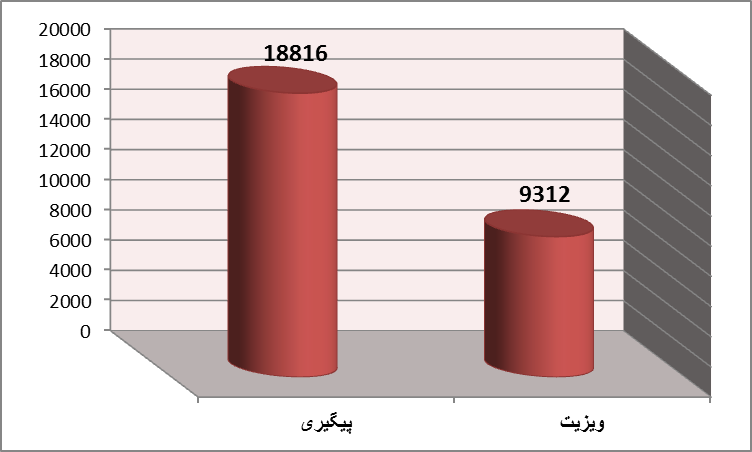 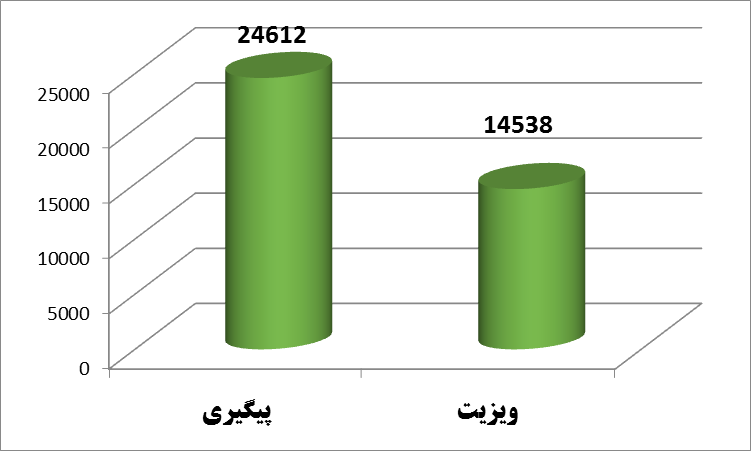 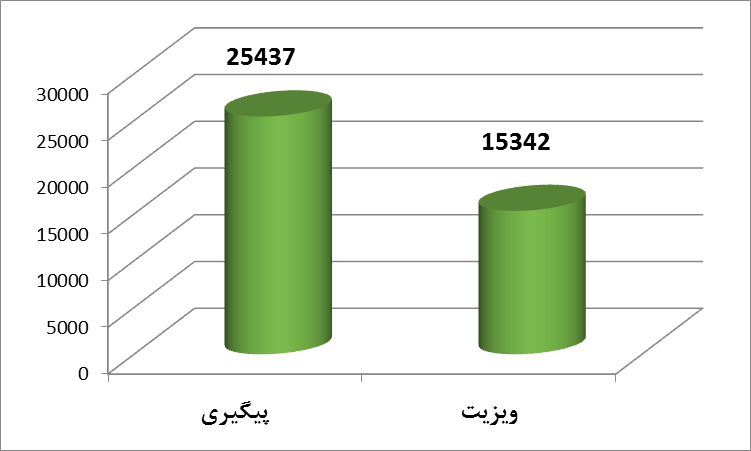 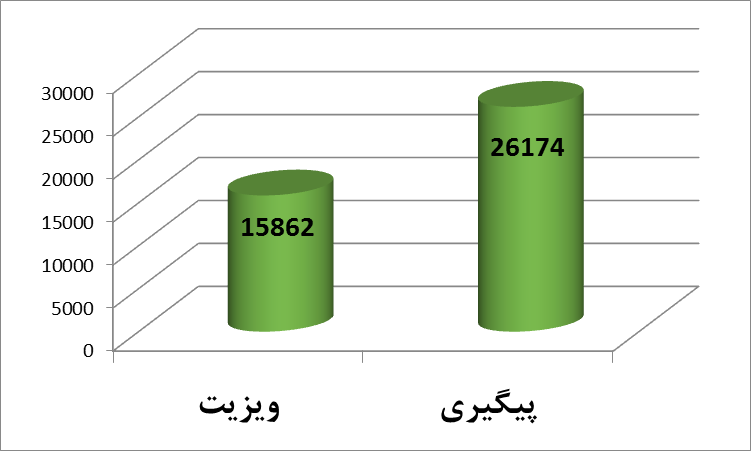 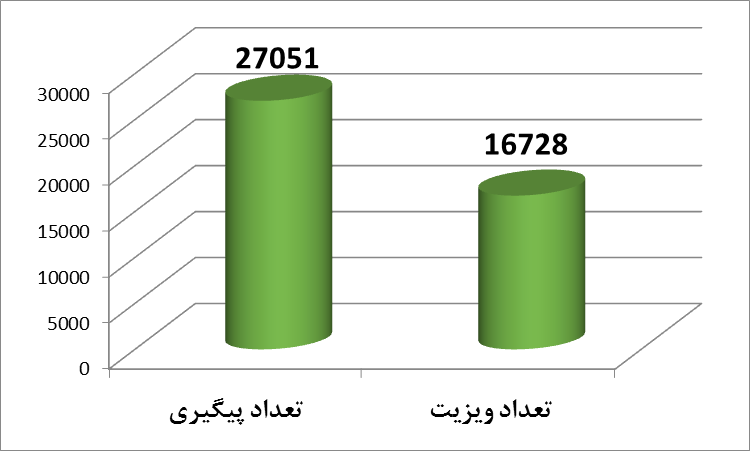 تعداد ویزیت بیماران نوروتیک در قیاس با کل ویزیت ها
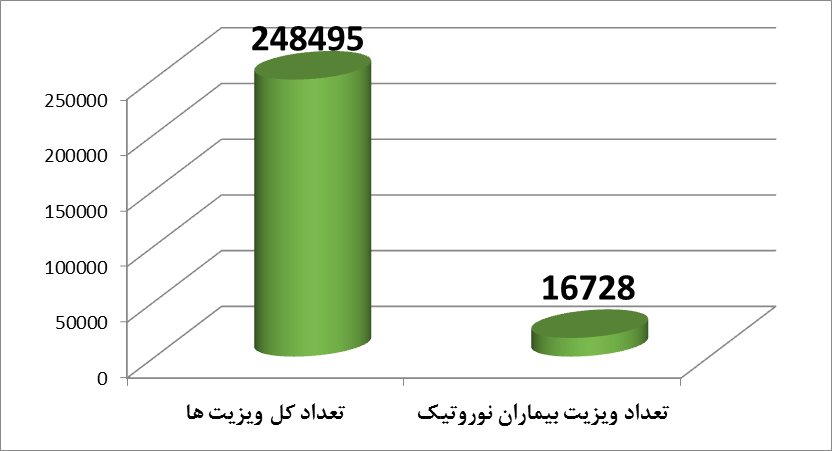 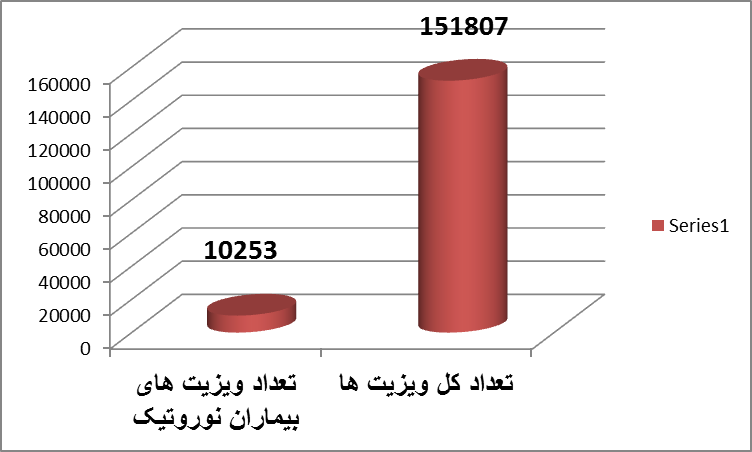 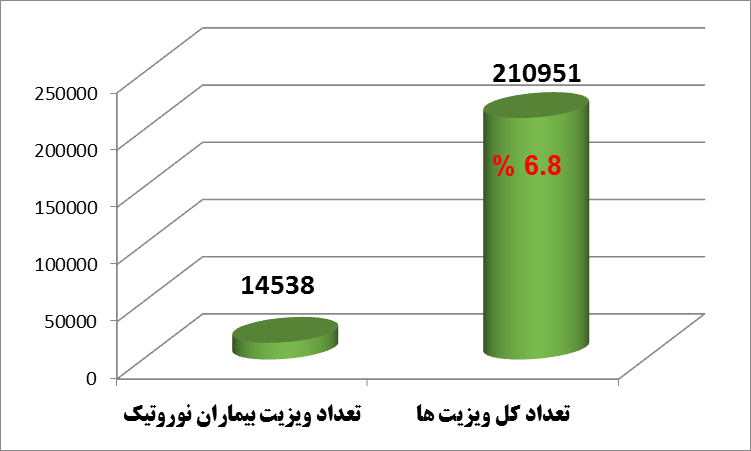 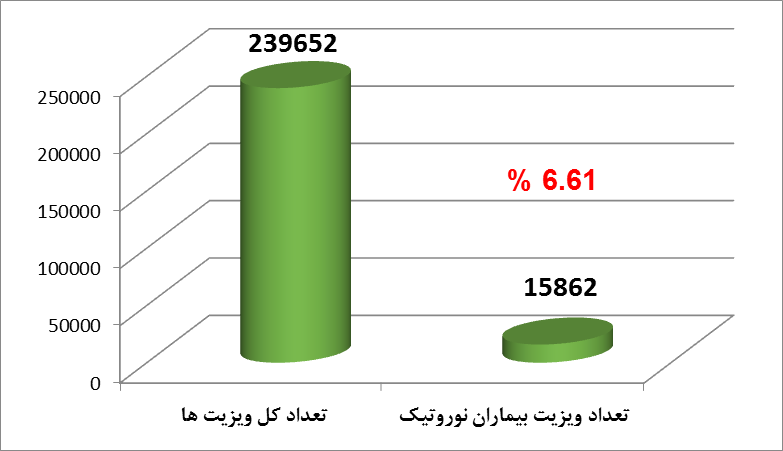 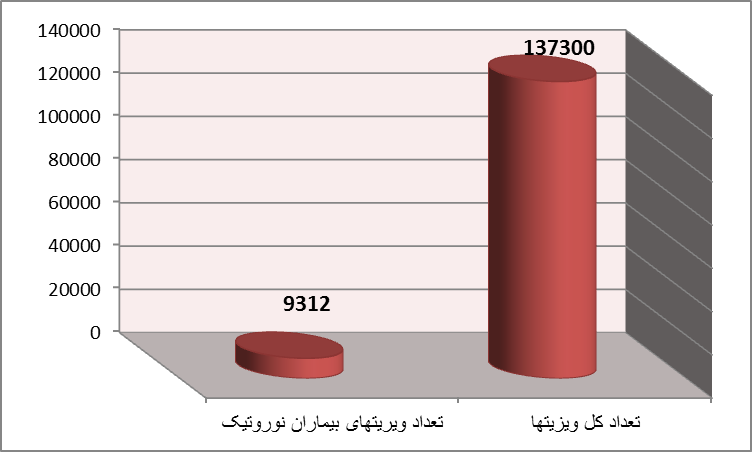 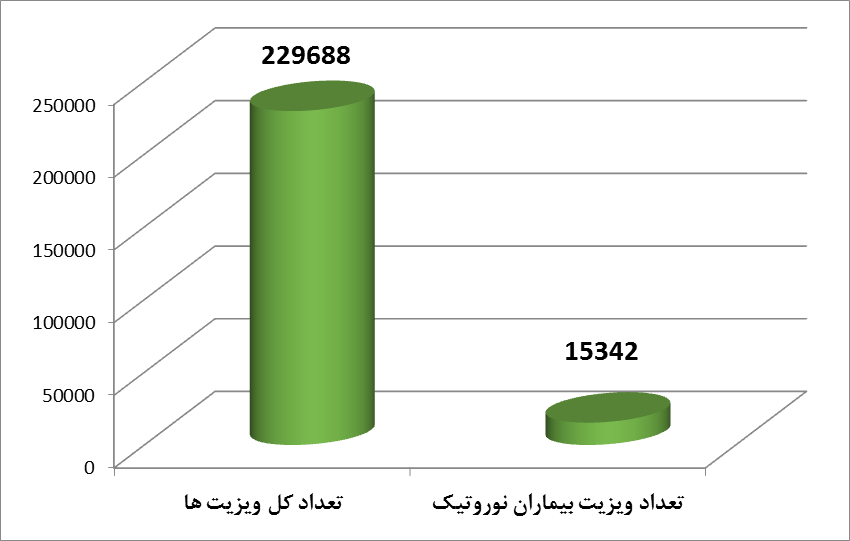 6.7 %
6.7%
6.73%
6.67 %
تأثیر درمان بر مبنای قضاوت بیمار در پیگیری های تلفنی
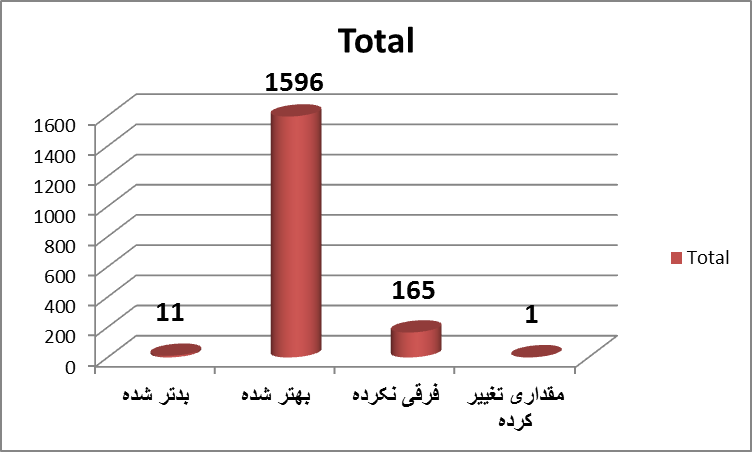 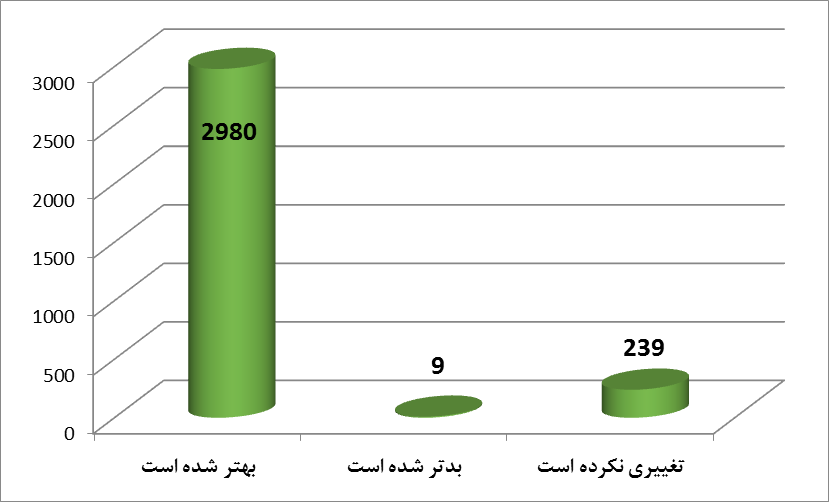 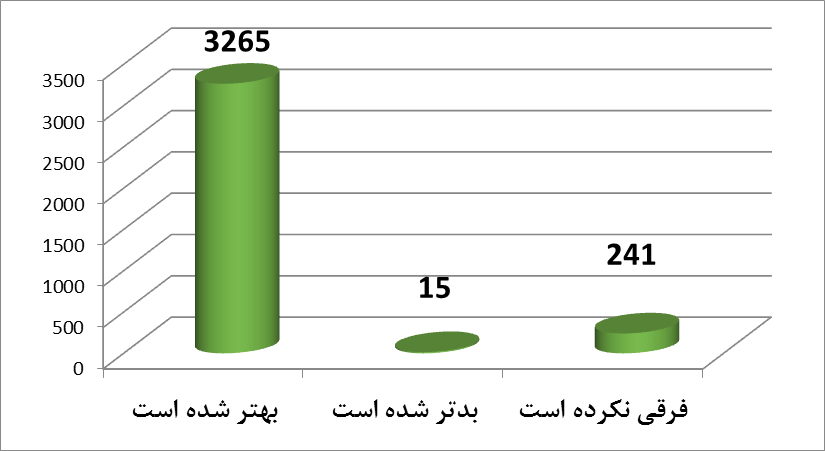 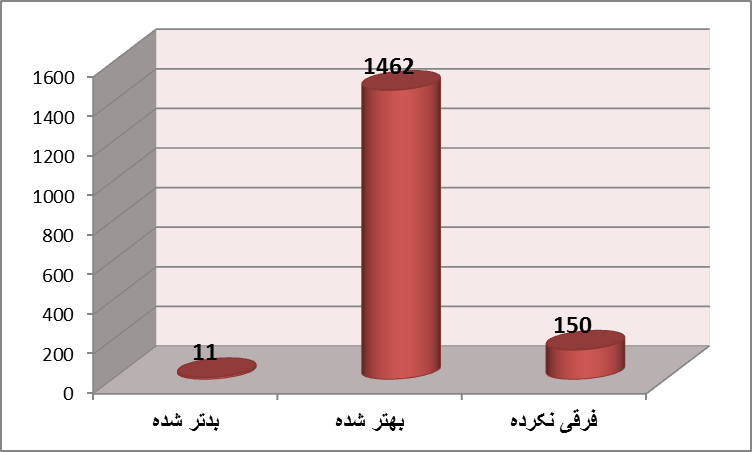 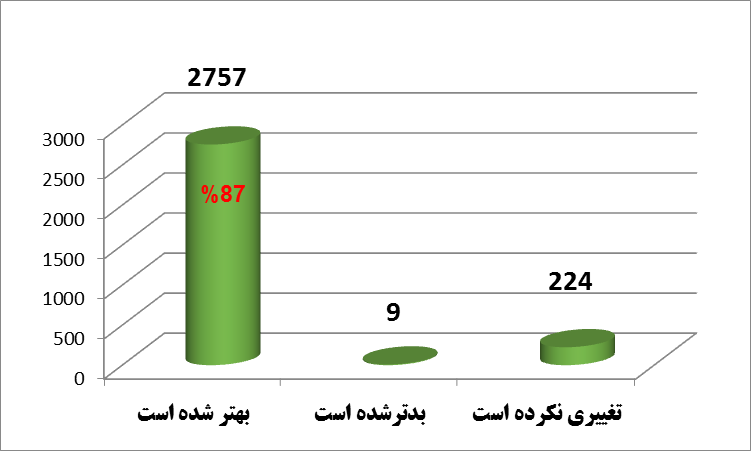 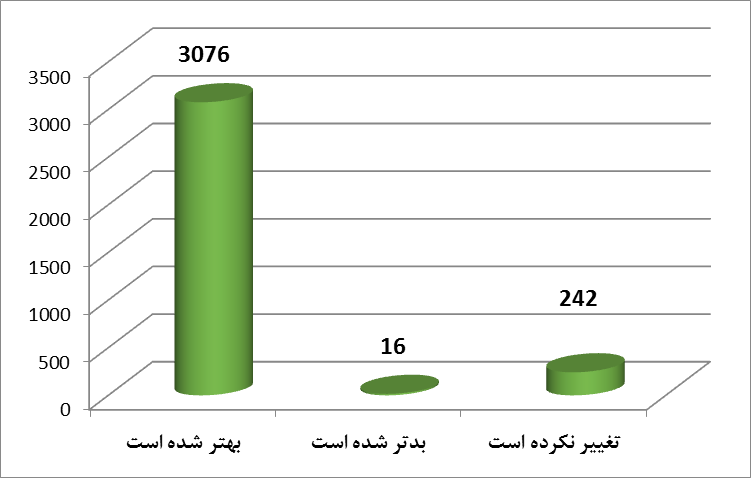 92.7%
92.2
92 %
90%
90%
9%
9%
تأثیر درمان بر مبنای قضاوت پزشک در آخرین ویزیت
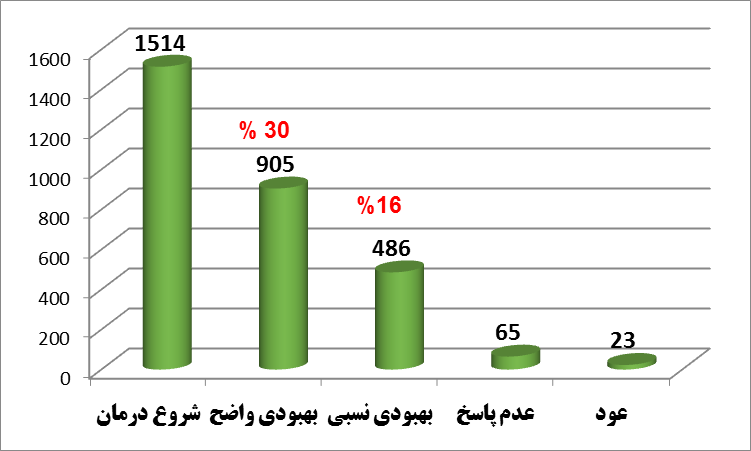 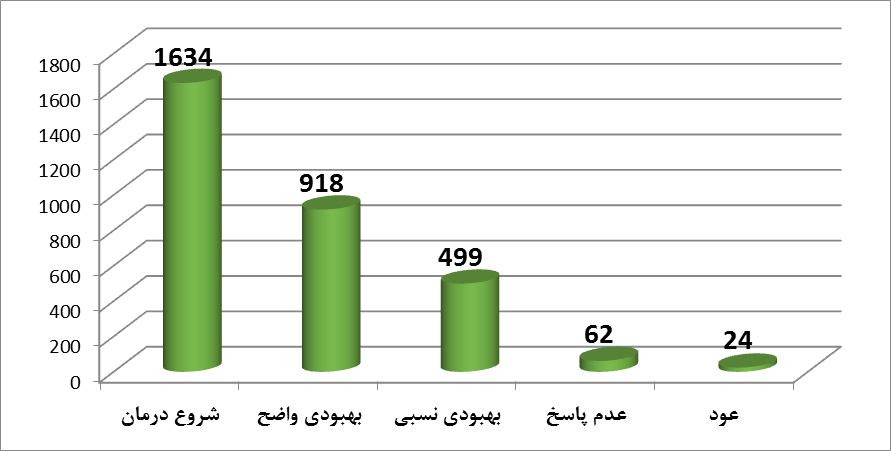 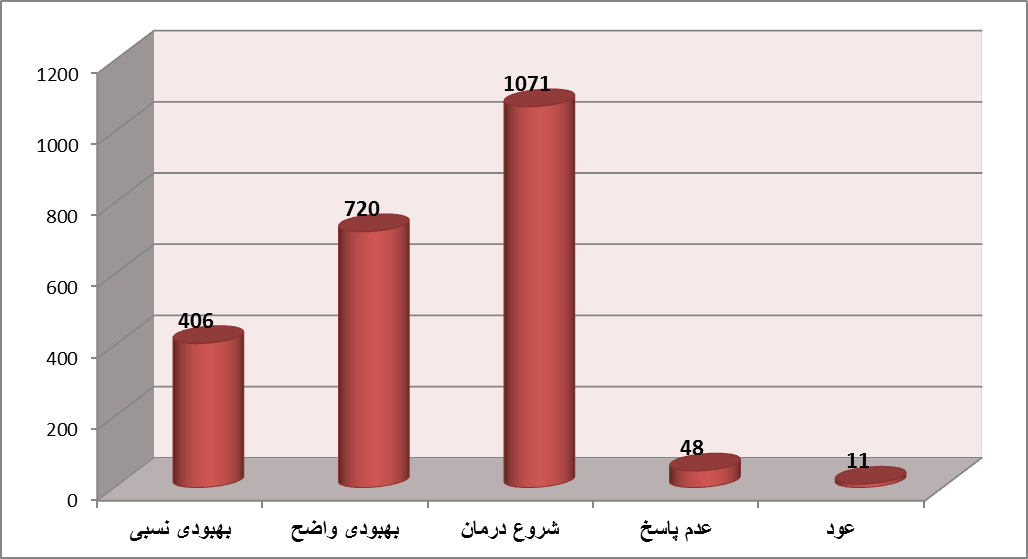 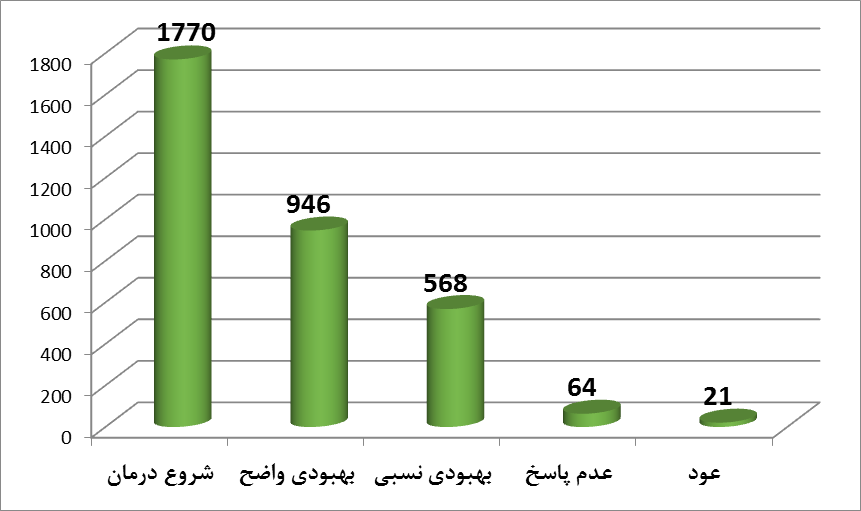 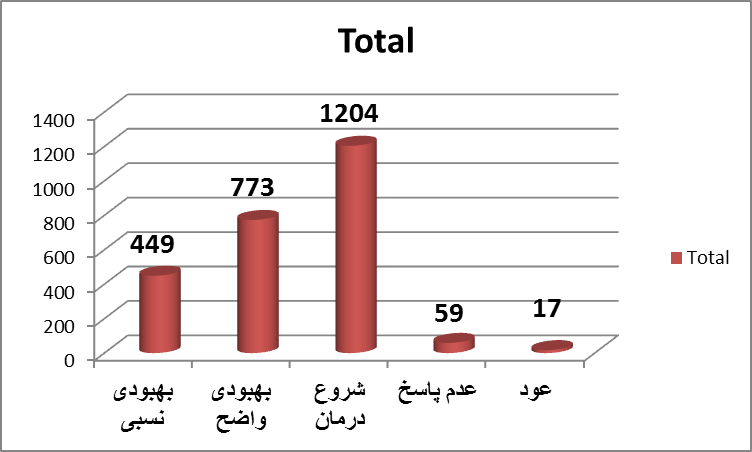 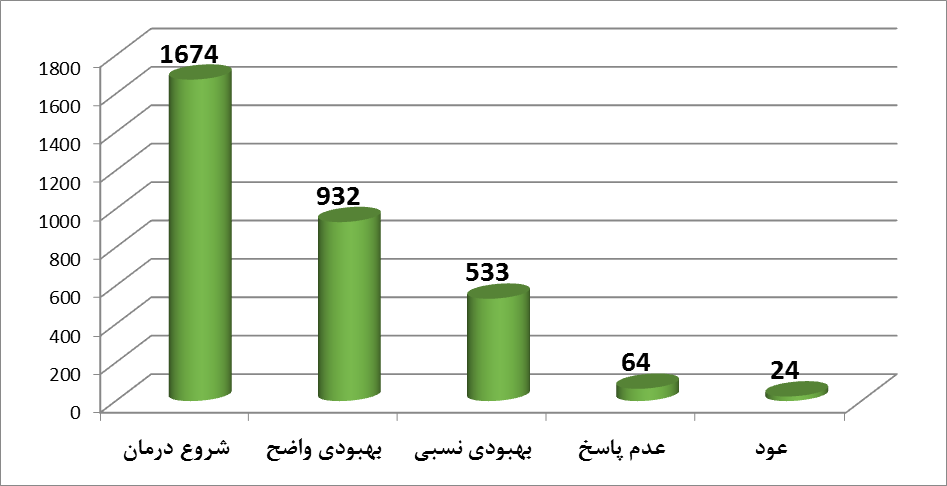 28.9%
59.16%
30%
47%
16%
16.5%
48 %
35.52%
60%
1%
59%
4%
36%
34%
نتیجه تماس در پیگیری های تلفنی
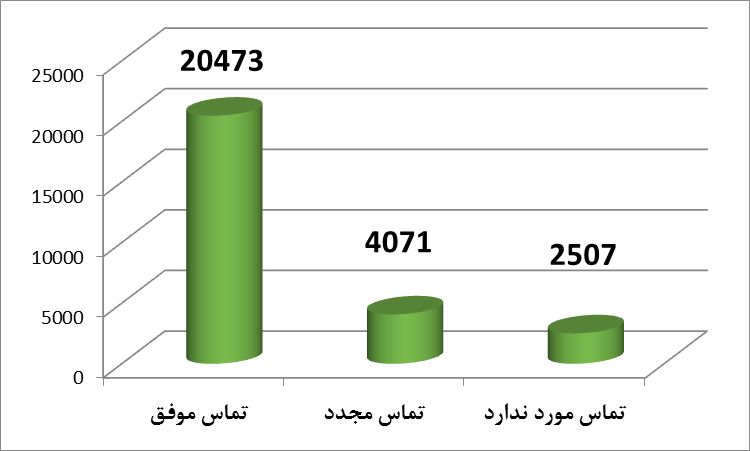 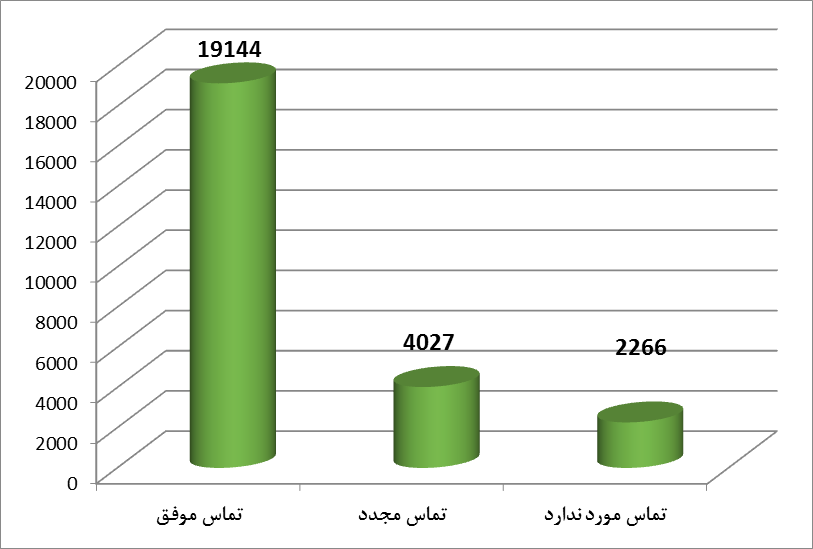 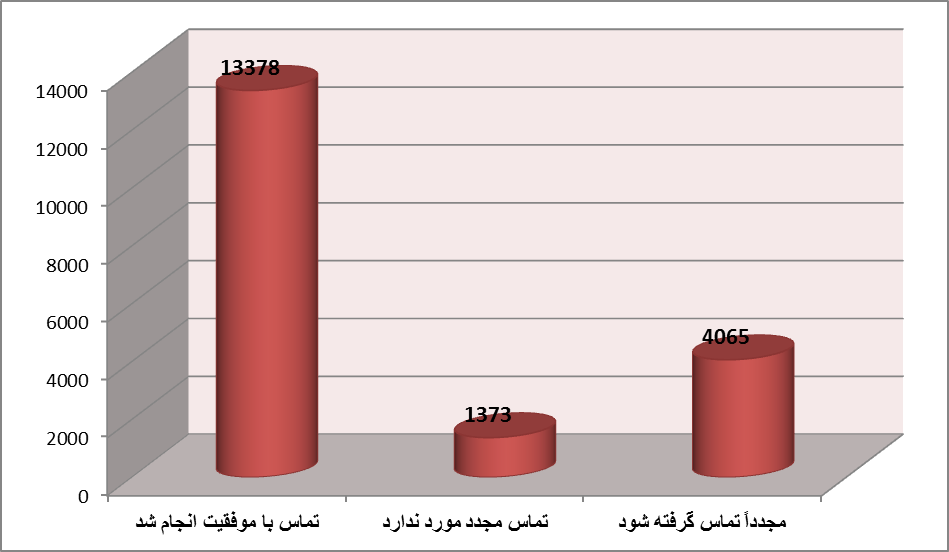 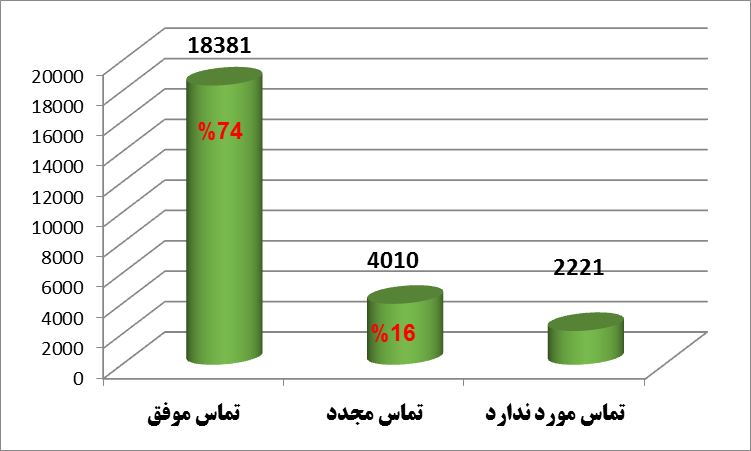 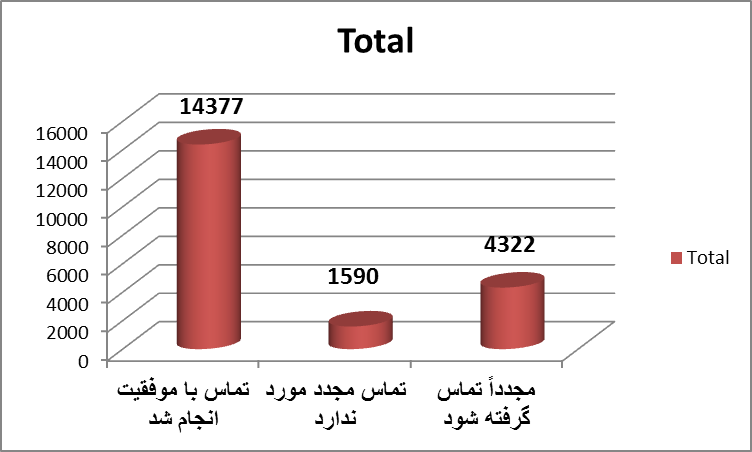 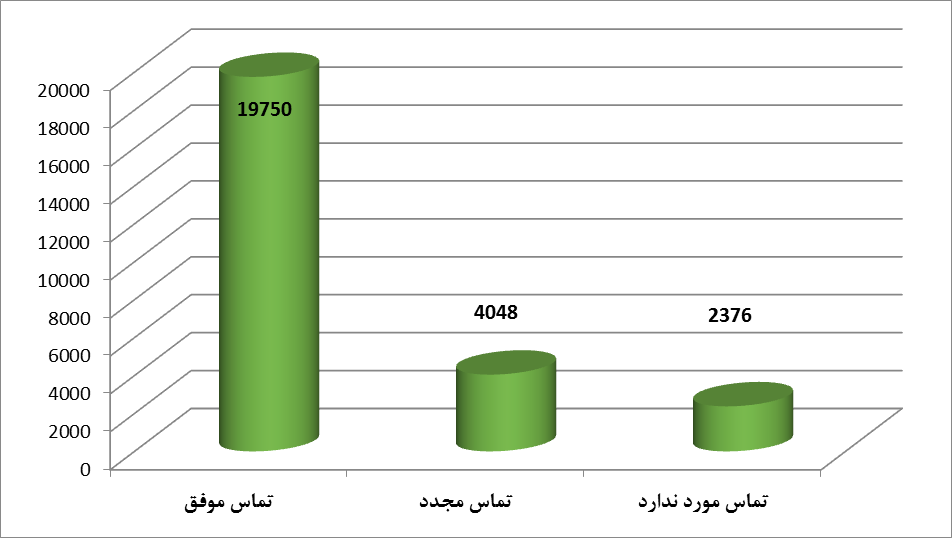 74%
71%
75.5 %
70%
15.04%
9.21%
75.68%
15.5%
21%
9.1 %
7%
7%
22%
16%
دلیل پیگیری در پیگیری های موفق
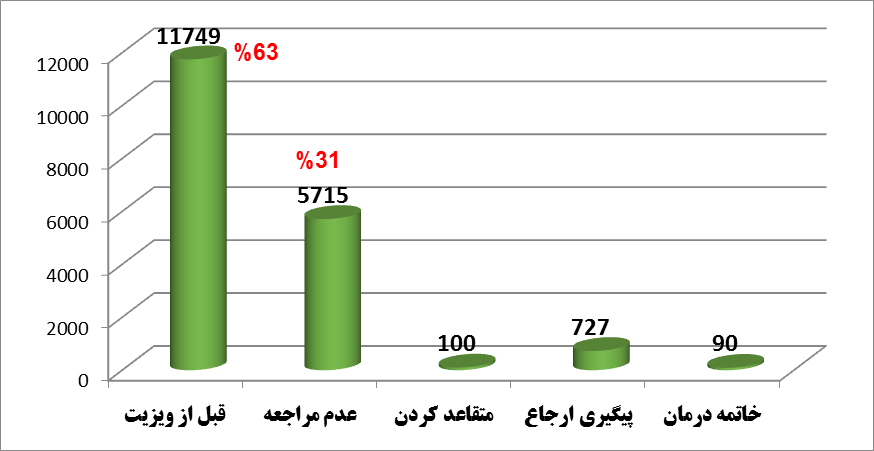 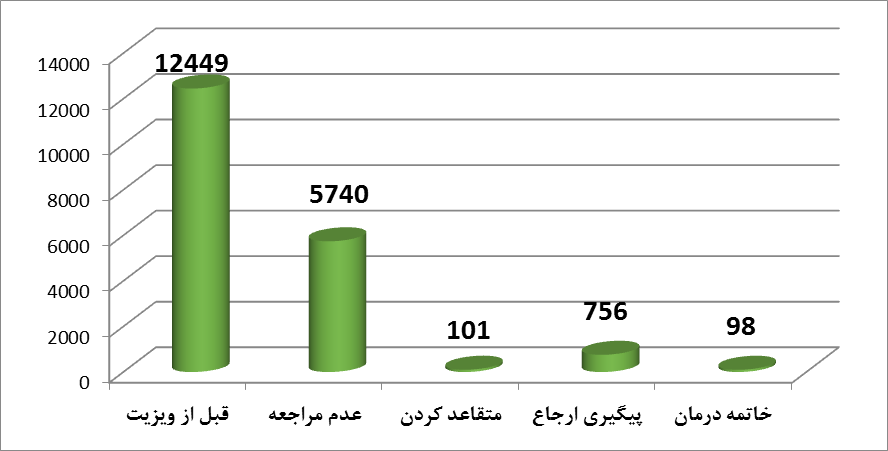 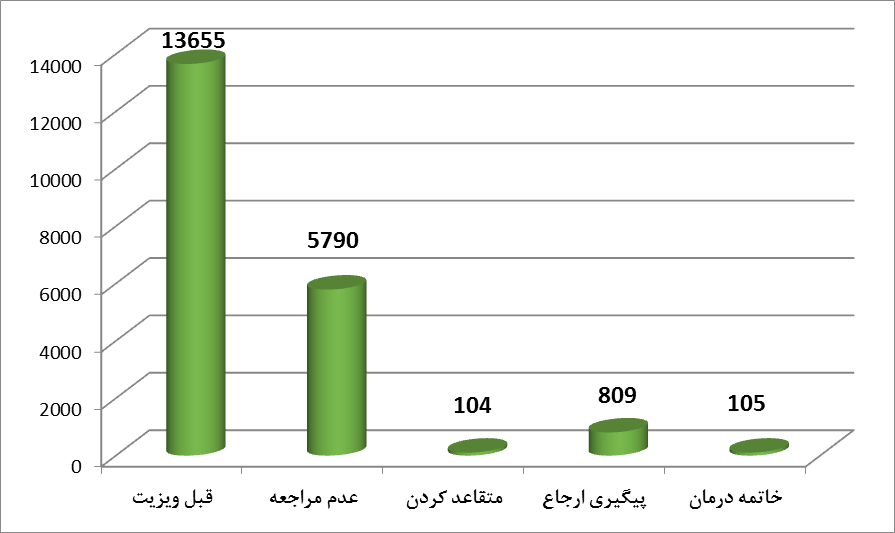 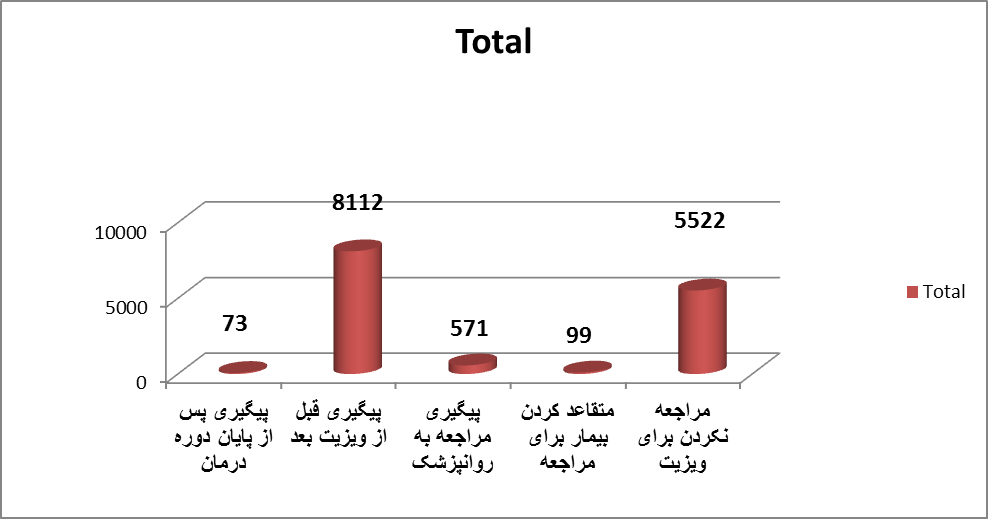 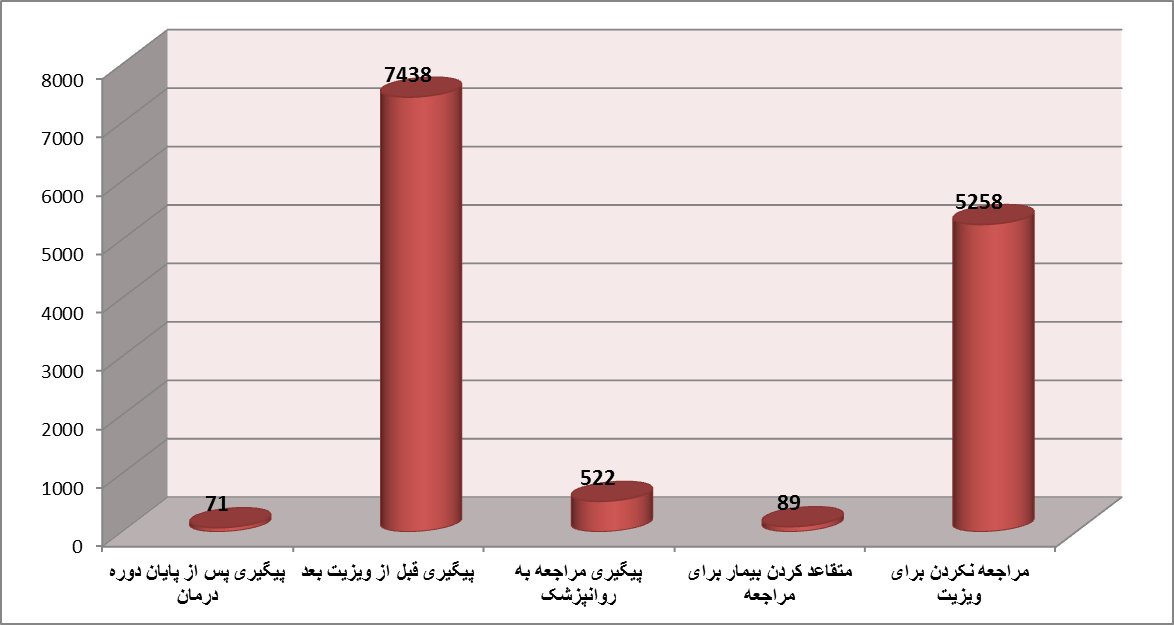 66.73%
65%
56 %
38%
55%
28.29%
39%
3%
29%
4%
0.5%
3.95%
0.51%
فراوانی ارجاع و مراجعه به روانپزشک
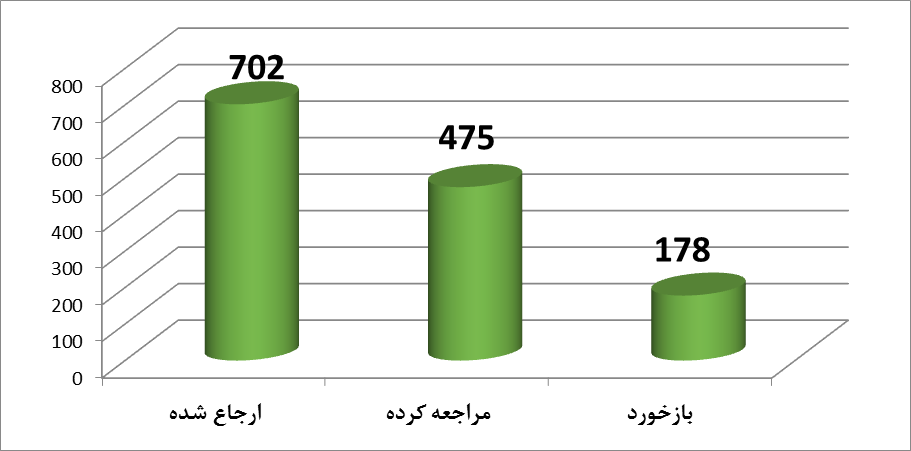 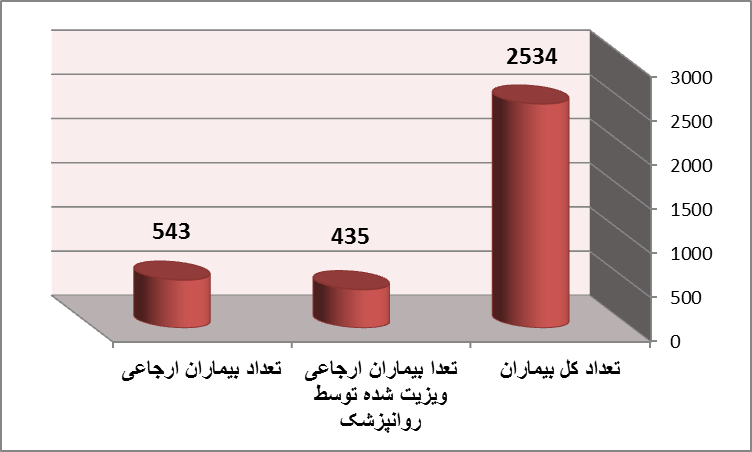 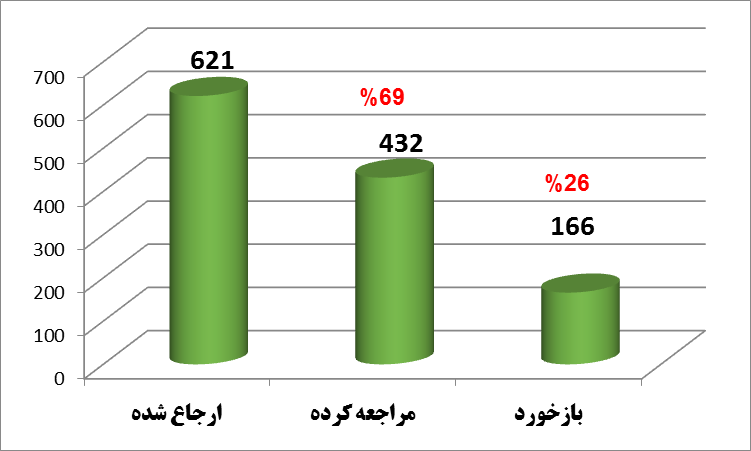 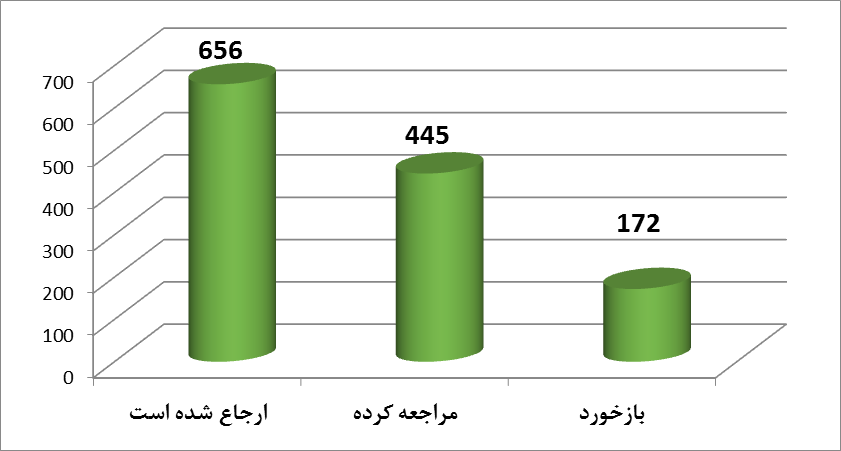 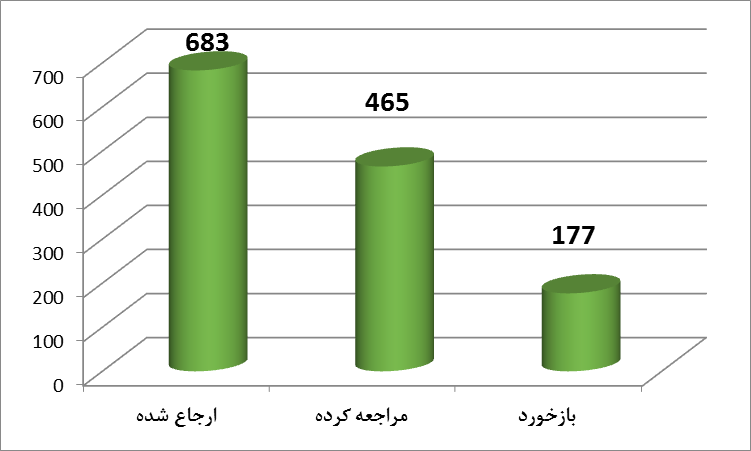 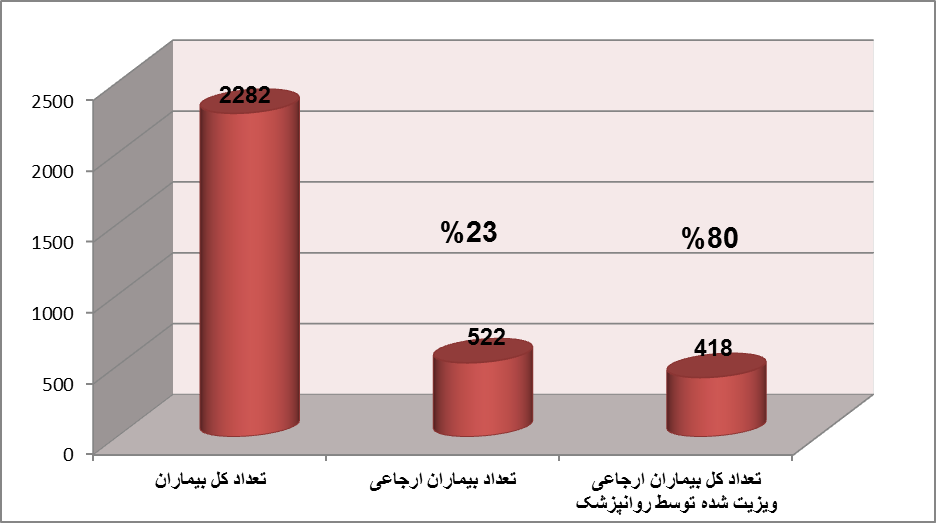 67.66%
80%
21%
68.1 %
67%
25.9 %